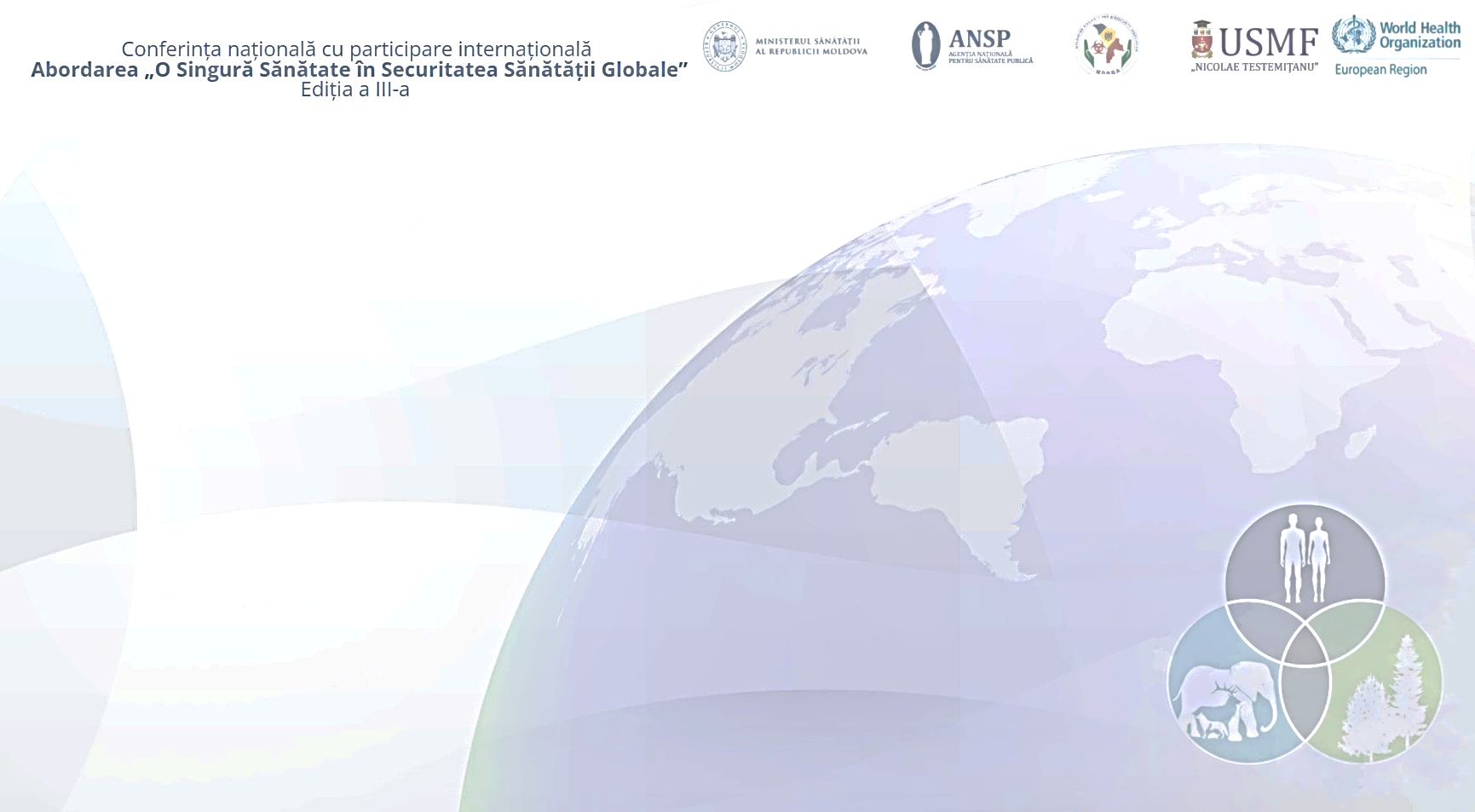 National conference with international participation
"One Health Approach for Global Health Security”
The 3rd Edition
Title
NAME Surname
Affiliation, City, Country
e-mail:
BACKGROUND
RESULTS
include the text
include the text
AIM
include the text
MATERIAL AND METHODS
CONCLUSIONS
include the text
include the text